Plotting in 3 dimensions
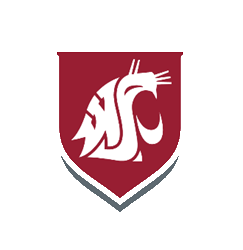 Matthew McGowan
Spring 2020
“Graphical excellence is that which gives to the viewer the greatest number of ideas in the shortest time with the least ink in the smallest space.”
― Edward R. Tufte, The Visual Display of Quantitative Information
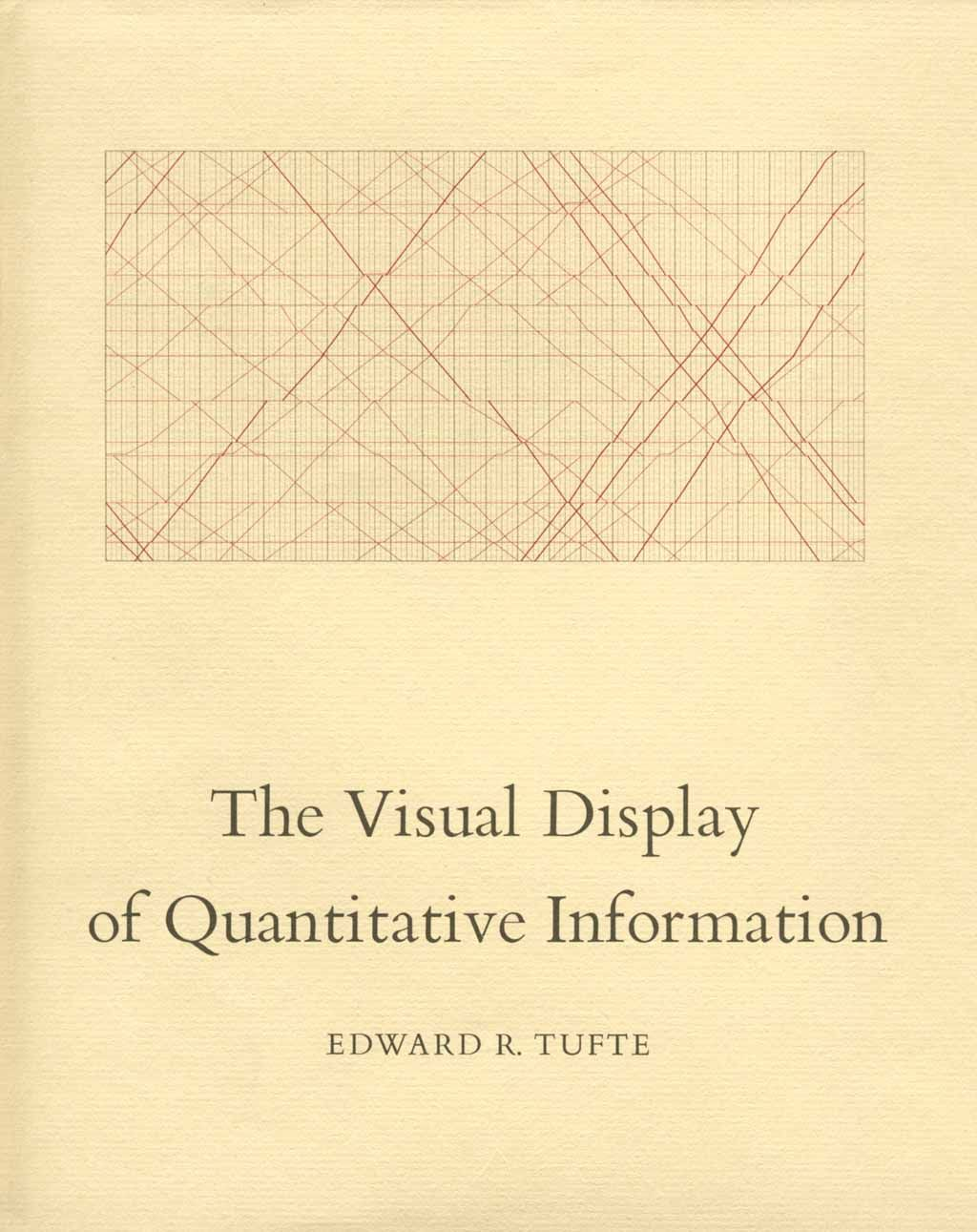 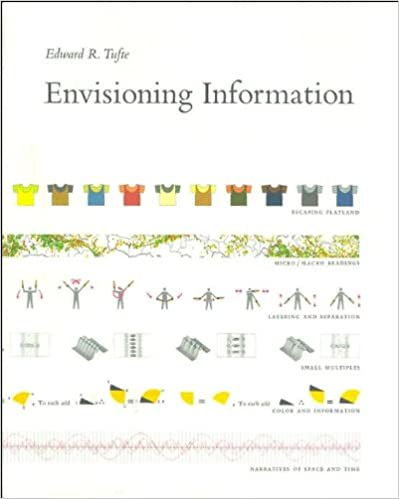 WSU library link
WSU library link
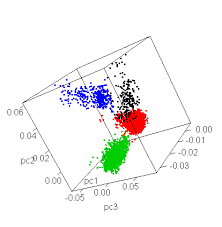 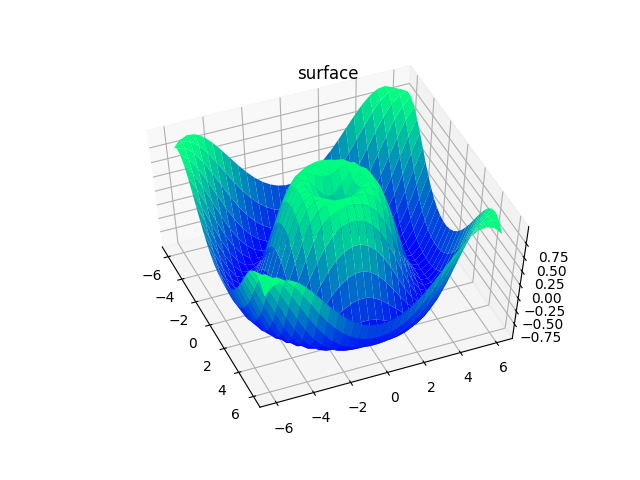 Why use a 3d plot?
matplotlib tutorial
R blog on 3d PCA
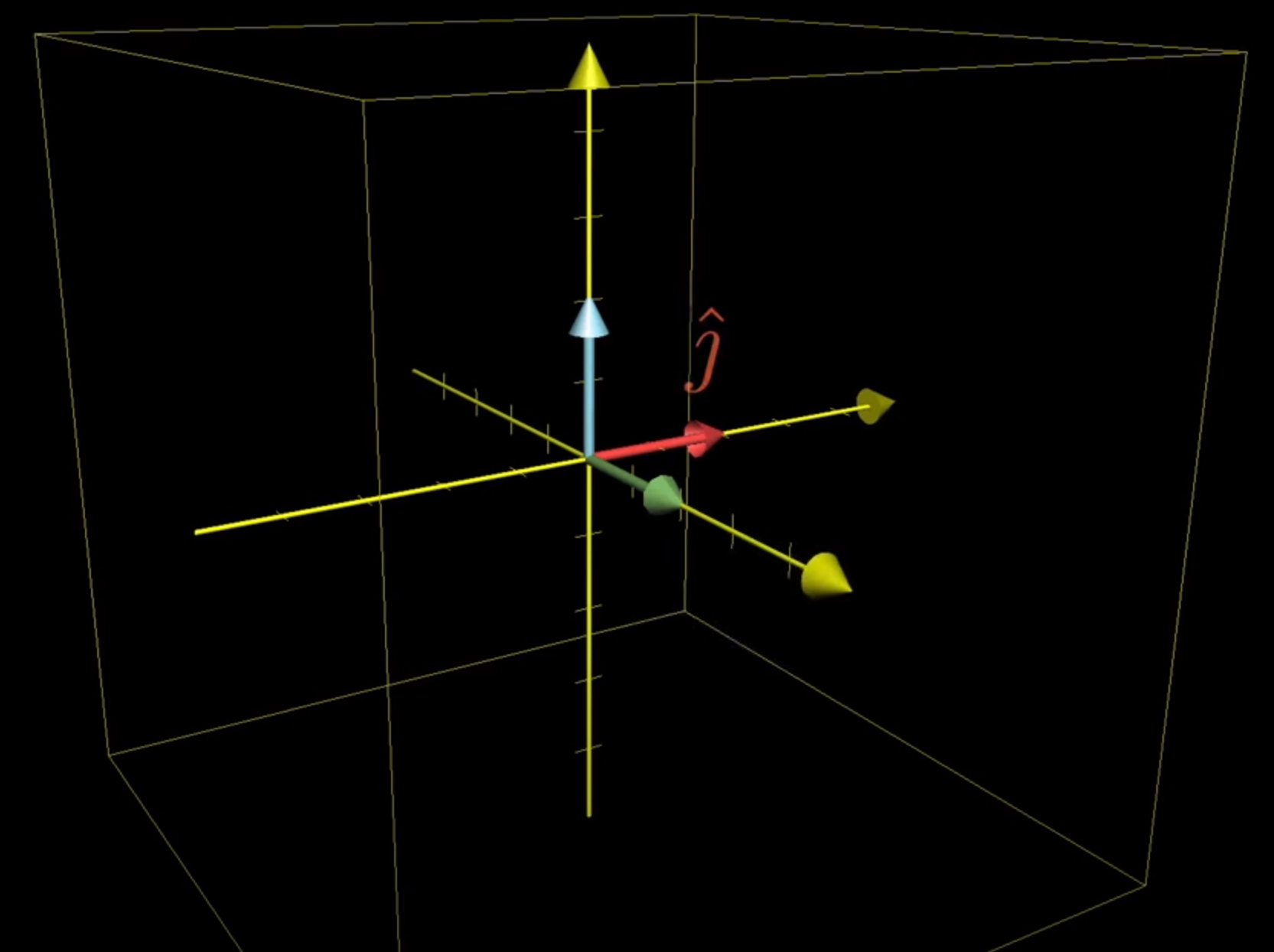 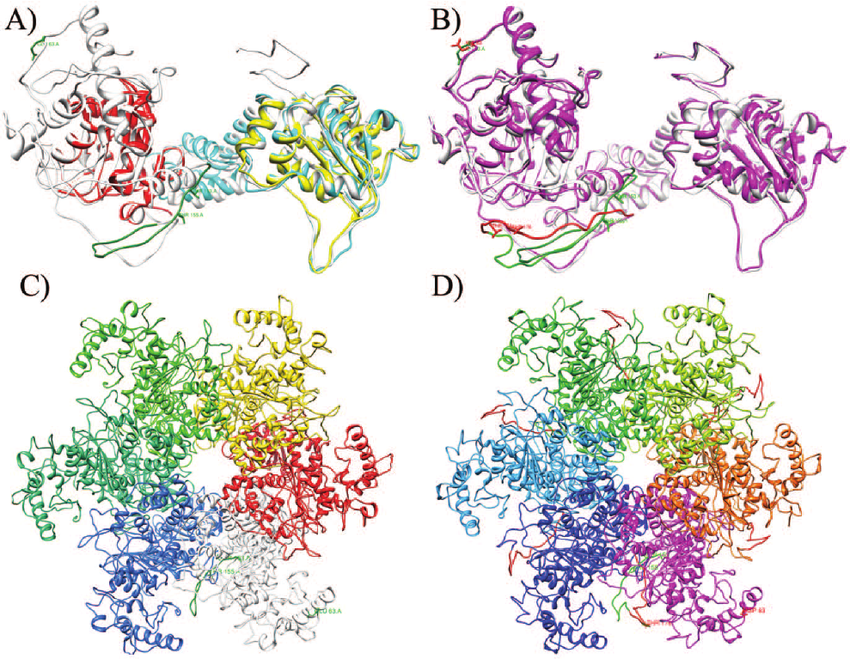 Swiss Institute of Bioinformatics on protein 3D structure
3Blue1Brown
When to go 3D is a contentious topic
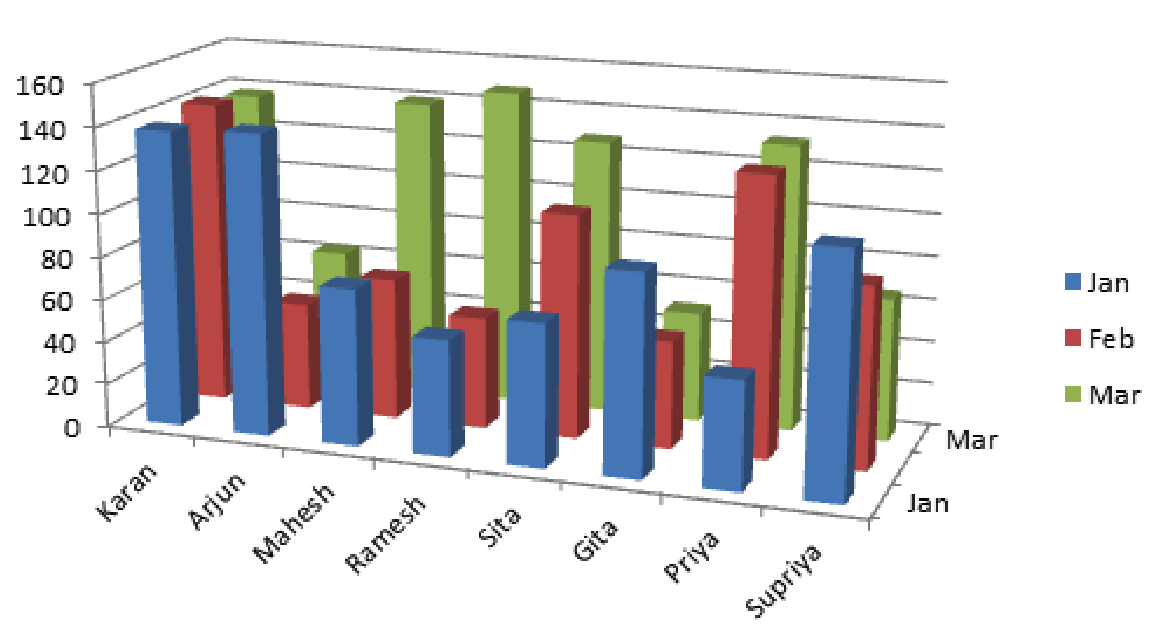 The issue with 3D
Is avoidance of 3d a knee-jerk reaction?
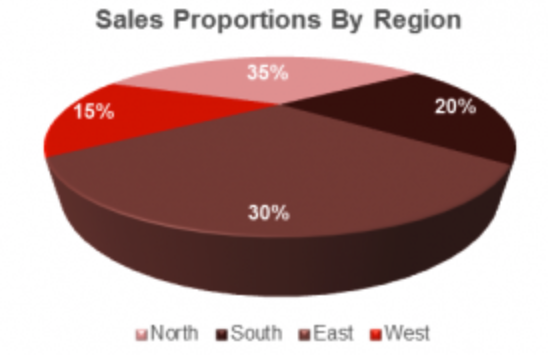 Don't go 3d!
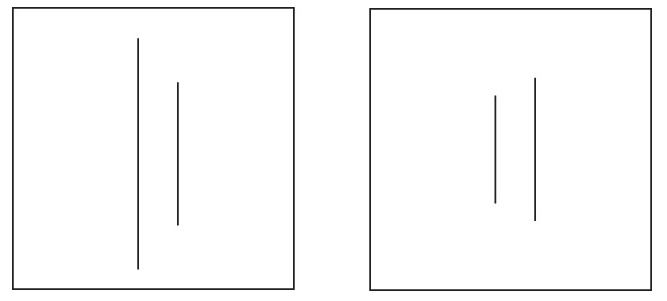 Optical illusions are more common in 3d plots
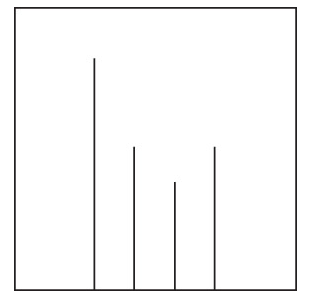 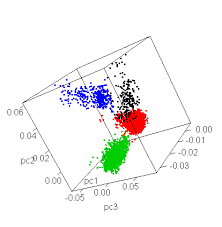 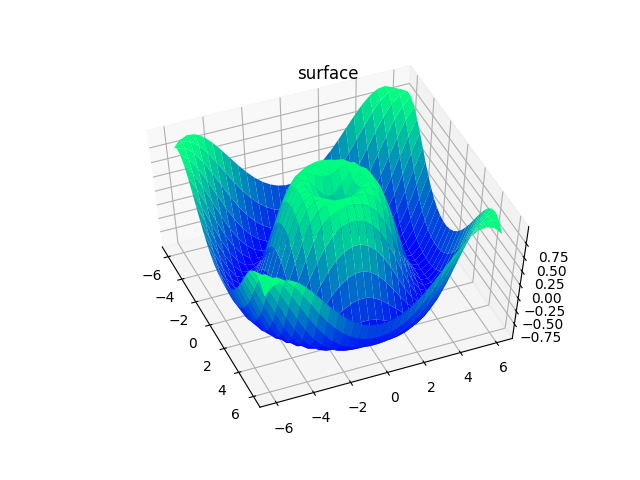 Why use a 3d plot?
matplotlib tutorial
R blog on 3d PCA
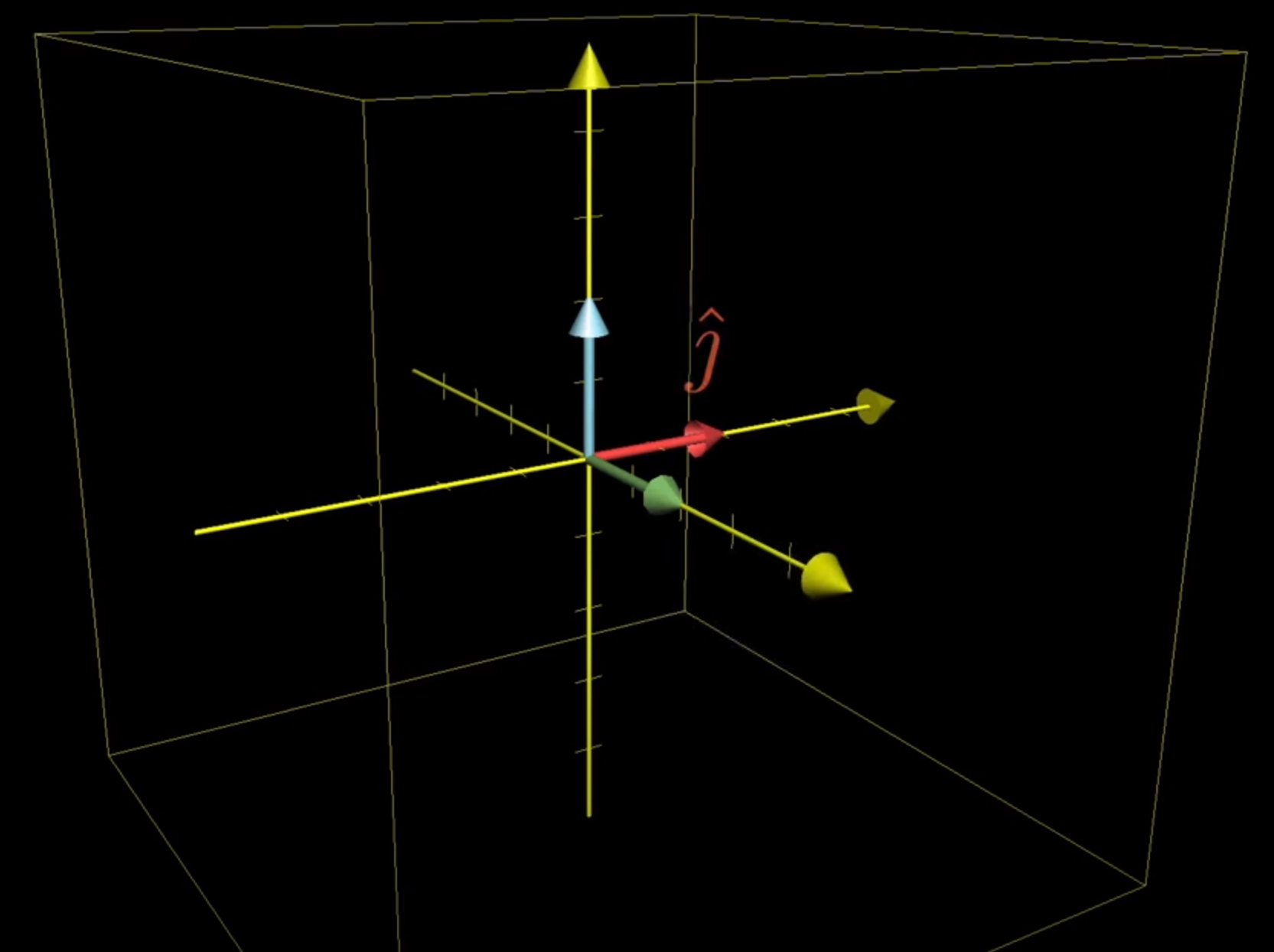 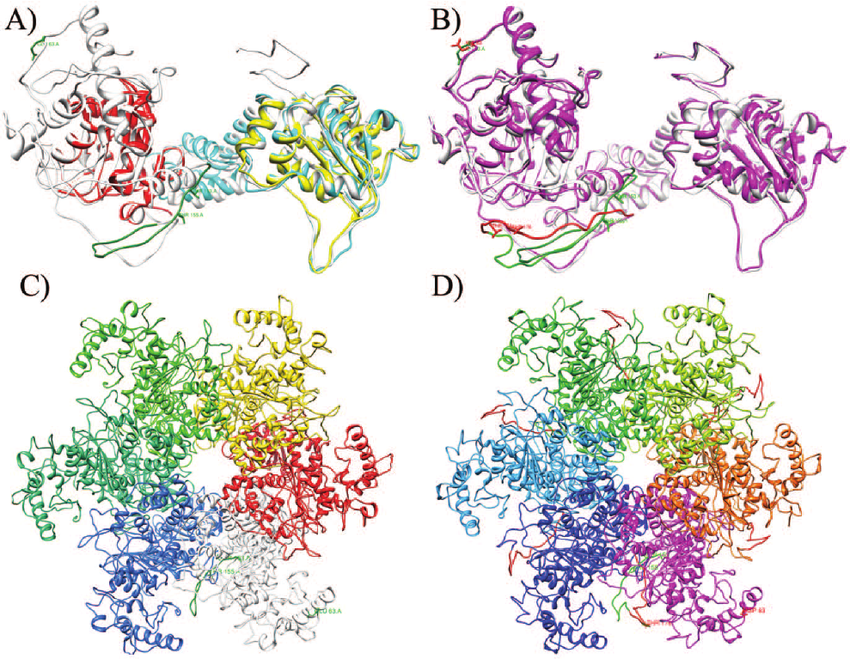 Swiss Institute of Bioinformatics on protein 3D structure
3Blue1Brown
Online 3d R Tutorials
Code Exercise
Work through the tutorial on interactive scatter plots
http://www.sthda.com/english/wiki/3d-graphics
Requires ‘car’ and ‘rgl’ libraries
install.packages("rgl", repos="http://R-Forge.R-project.org")

If that doesn’t work and you are on linux:
sudo apt-get install r-cran-rgl

Try making a 3d scatter plot with PCA data
GAPIT demo data
Your own data?